Using Formative Assessment 
To Evaluate Children’s Progress In Early Intervention and Early Childhood Special Education
Virginia Buysse, NCSI @ AIR
Alise Paillard, NCSI @ WestEd
Taletha Derrington, DaSy/NCSI @ SRI
Improving Data, Improving Outcomes
New Orleans, LA
August 15, 2016
Session Objectives
Identify four broad types of child assessment and the purpose of each

Describe how formative assessment can be used to monitor child progress and evaluate program improvement

Discuss current practices and key challenges that states face in using formative assessment
2
States have a growing need for high quality data to evaluate early childhood program improvement efforts
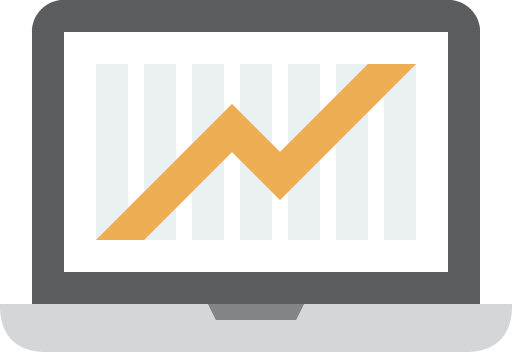 3
High quality child assessment data are a key component of program evaluation
4
Child Assessment & the ECTA Framework
http://ectacenter.org/~pdfs/pubs/ecta-system_framework.pdf
5
Child Assessment & DEC Recommended Practices
6
Child Assessment & the DaSy Framework
Section 2: Quality and Integrity: This section addresses policies to ensure validity, reliability, accuracy, consistency, and intended use of data. The section also focuses on the implementation of the monitoring and training procedures to ensure consistent application of data quality and integrity policies.
http://dasycenter.org/resources/dasy-framework/
7
Building Child 
Assessment Systems
Across Four Broad Categories
8
Developmental Screening
Regular screening birth–8, followed by evaluation and diagnostic assessment if needed
Results communicated clearly to parents and used to make decisions about referrals and possible services
Cross-system collaboration and strategies for sharing information
Information, resources, and PD to help early educators connect families to developmental screening services
9
Diagnostic Assessment
Multiple methods and sources required, with special attention on family input
Eligibility decisions based in part on norm-referenced assessments that are age-appropriate and technically sound
Include accommodations to ensure assessments appropriately measure child’s knowledge and skills
Used to identify significant concerns about children’s development
10
Formative Assessment
Assess progress in learning and determine need to adjust instruction or intervention
Used to plan and evaluate instruction or intervention linked to early learning standards
Adopt tools at a systems-wide rather than individual program level
Administer periodically throughout the year
11
Child Outcome Assessment
1
Used most often to determine the effectiveness of the program
4
Selection of tools depends on purpose of the evaluation and child characteristics
2
Data aggregated at group rather than 
individual child level
5
Used in conjunction with measures of program/classroom quality
Rely on direct assessments of child’s knowledge and skills based on structured observations and individual assessments
3
12
What Challenges Do States Face in Building Statewide Child Assessment Systems?
13
#1—Identifying valid, appropriate measures for young diverse learners
Infants and toddlers
Children from diverse linguistic or cultural groups
Children with learning or behavioral problems
Children with disabilities
14
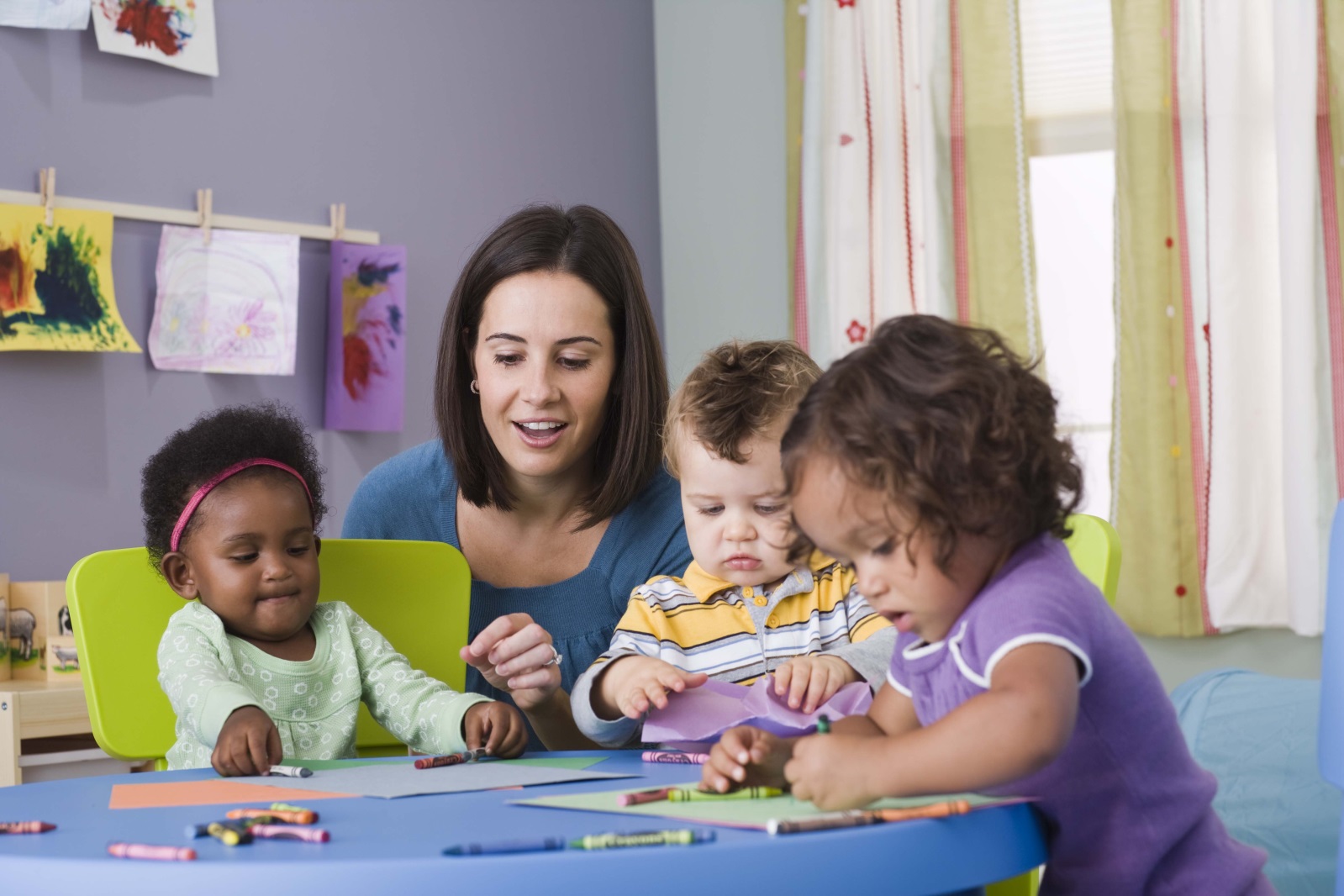 #2—Confusion about terminology and the meaning of screening, formative assessment, and progress monitoring
15
#3—Confusion about which measures to use for different purposes and who should administer them
16
#4—Absence of professional development on how to administer and use assessments
17
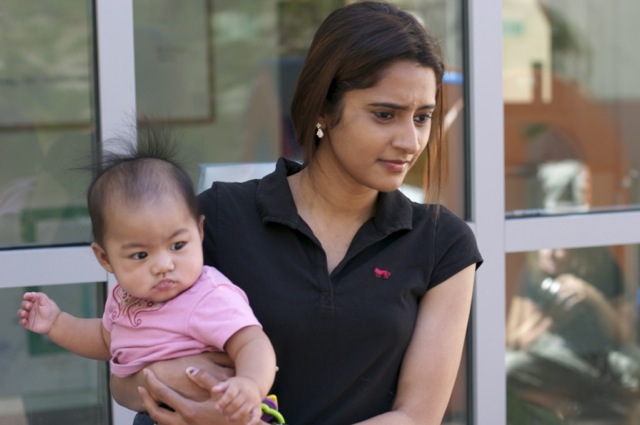 #5—Lack of guidance in how to engage families and others in assessment process
18
#6—Lack of time and limited capacity to administer and use formative assessment data at the individual child, program, and state levels
19
TODAY’S PURPOSE
Explore the What and How of Formative Assessment for Monitoring the Progress of Individual Children and Groups of Children
20
Expanding the traditional use of formative assessment to include program evaluation and SSIP
21
Formative assessment within SSIPs should…
Reflect the intended purpose
Be appropriate for use with diverse groups of children
Take into account the broader context in which the results will be used
Be adopted and used consistently across programs to provide a common metric for measuring progress in groups of children
22
Exemplar Formative Assessment Tools
Early Communicator Indicator (ECI), Juniper Gardens
Early Social Indicator (ESI), Juniper Gardens (under revision)
Preschool Early Literacy Indicators (PELI), Dynamic Measurement Group
Individual Growth and Development Indicators (IGDIs), www.myIGDIs.com
Circle Progress Monitoring System, Children’s Learning Institute
23
What child assessments are you using currently?  Which ones can be used to monitor progress? In what areas? For what age groups?
24
Recommendations for States
1
Select an approach to formative assessment with input from key stakeholder groups
Early Intervention Administrators
Early Childhood Special Ed Administrators
25
Other ECE Representatives
Parents
Direct Service Providers / Teachers
Related Service Providers
Recommendations for States
2
Support the use of formative assessment through professional development, resources, and ongoing supports
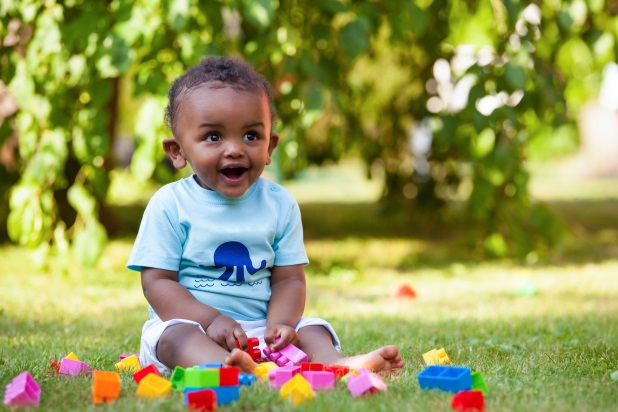 DLLs
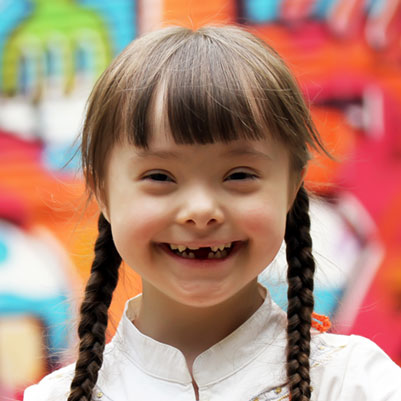 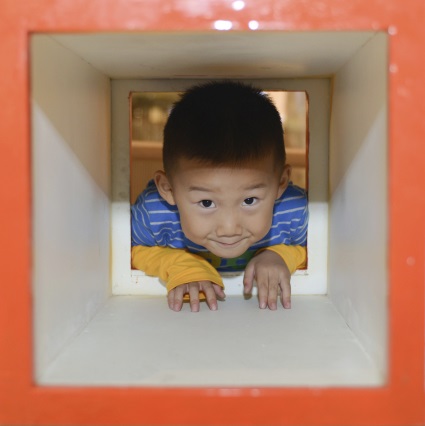 Children with disabilities and other special needs
Children from diverse cultural  and socio-economic groups
26
Recommendations for States
3
Create data systems for storing, managing, retrieving, analyzing, and sharing formative assessment data
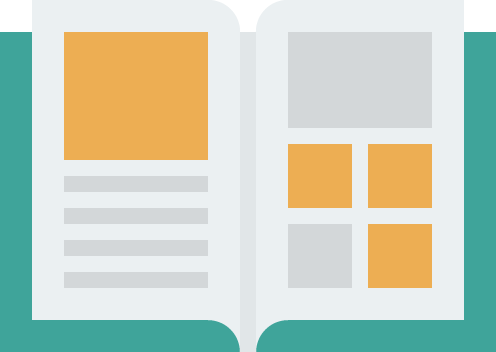 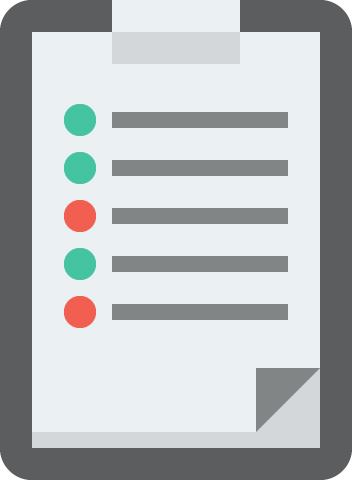 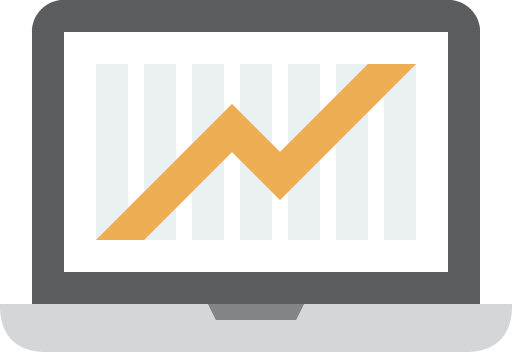 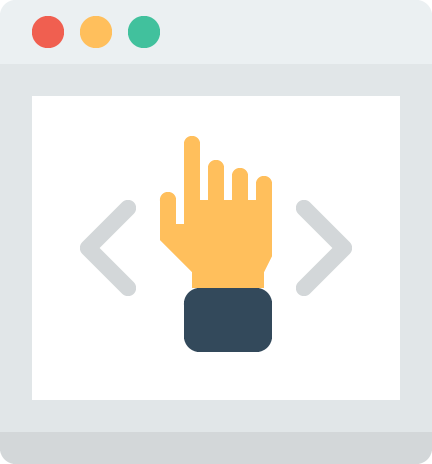 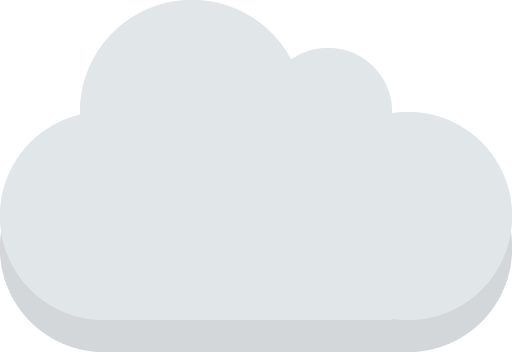 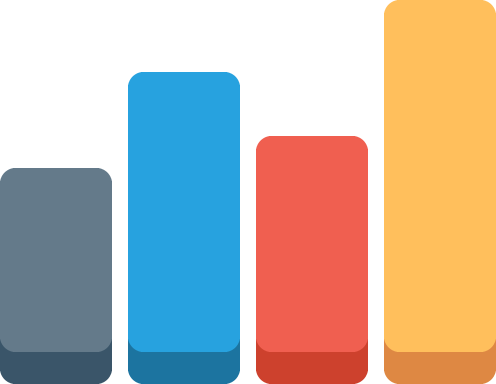 27
Recommendations for States
4
Incorporate formative assessment into SSIPs as a way of measuring progress toward SIMRs
Teachers
Specialists
Parents
Administrators
28
What are your ideas about using formative assessment to monitor the progress of individual children and groups of children within SSIP?
29
For More Information
NCSI (http://ncsi.wested.org/ask-the-ncsi/ or http://ncsi.wested.org/)
Contact your NCSI TA Facilitator or Cross-state Learning Collaborative Lead
Contact Virginia Buysee (vbuysse@air.org) or Kristin Ruedel (kruedel@air.org), Lead for Data Use & Evaluation
Follow NCSI on Twitter: @TheNCSI
DaSy (http://dasycenter.org/
Contact your DaSy TA Liaison
Follow DaSy on Twitter: @DaSyCenter
Like DaSy on Facebook: https://www.facebook.com/dasycenter
30
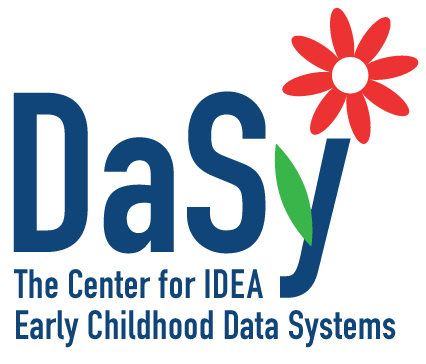 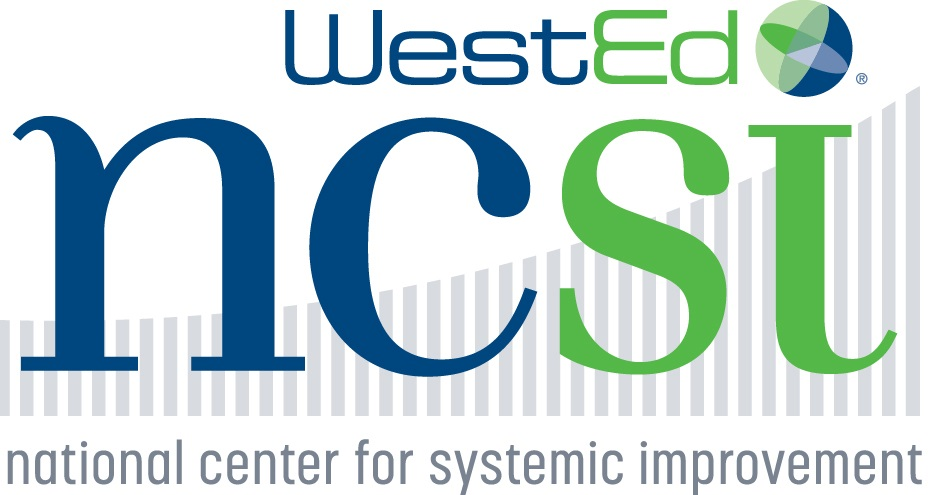 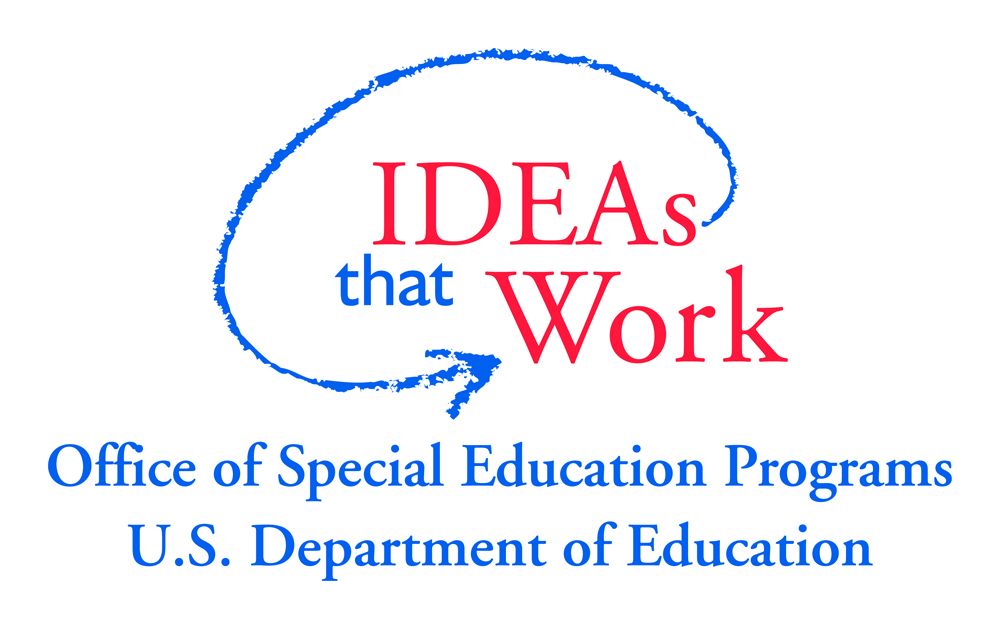 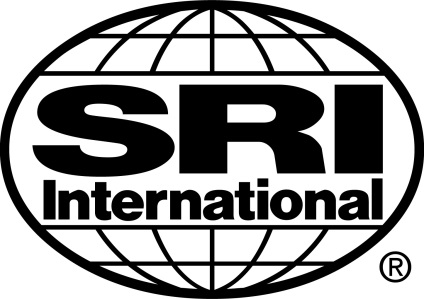 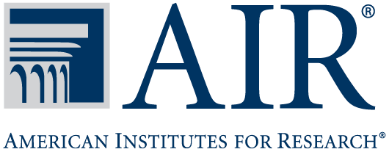 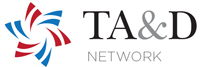 The contents of this presentation were developed under grants from the U.S. Department of Education, # H373Z120002 and H326R140006. However, those contents do not necessarily represent the policy of the U.S. Department of Education, and you should not assume endorsement by the Federal Government. DaSy Center Project Officers: Meredith Miceli and Richelle Davis. NCSI Project Officers: Perry Williams and Shedeh Hajghassemali.
31